El Mundo de la computadora 
e Internet
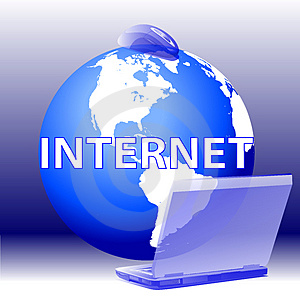 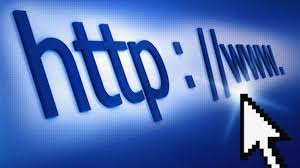 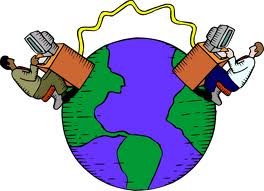 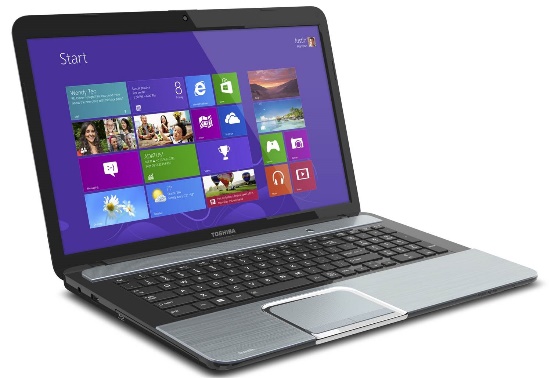 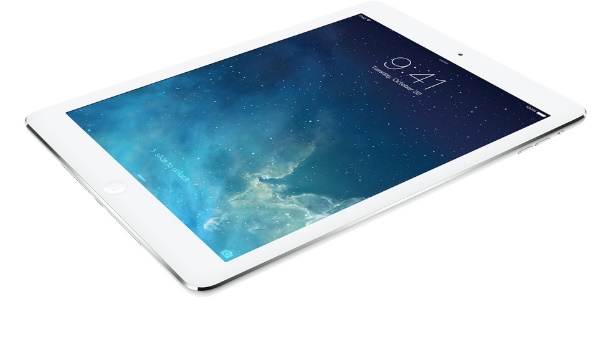 1
¿Cómo es tu computadora?
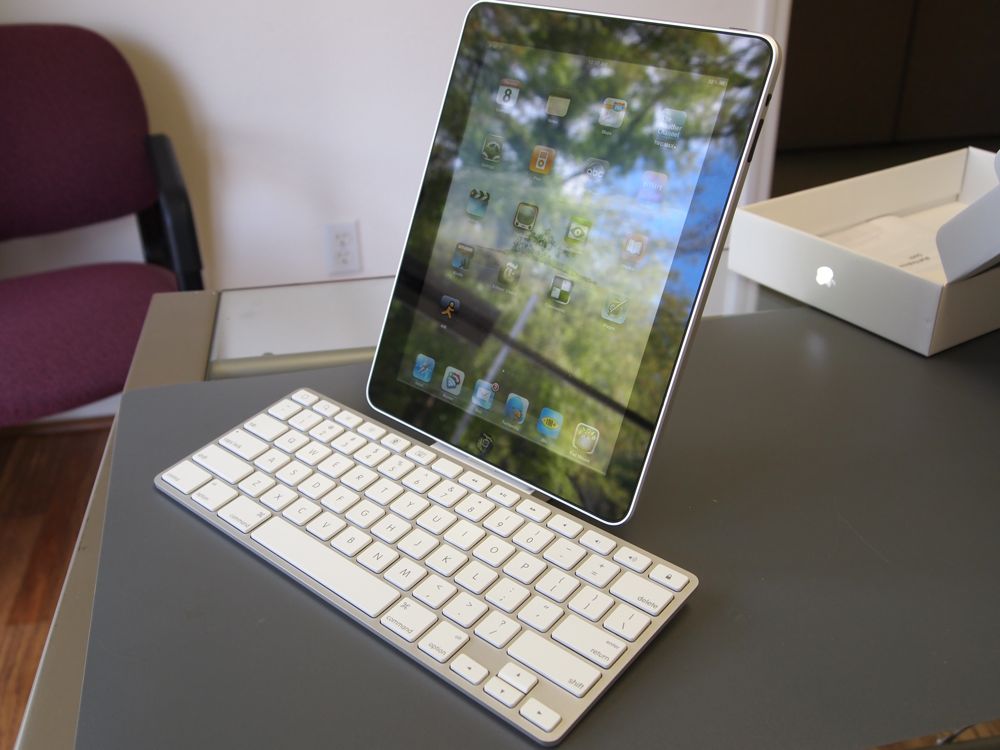 Mi computadora tiene un teclado.
2
¿Cómo es tu computadora?
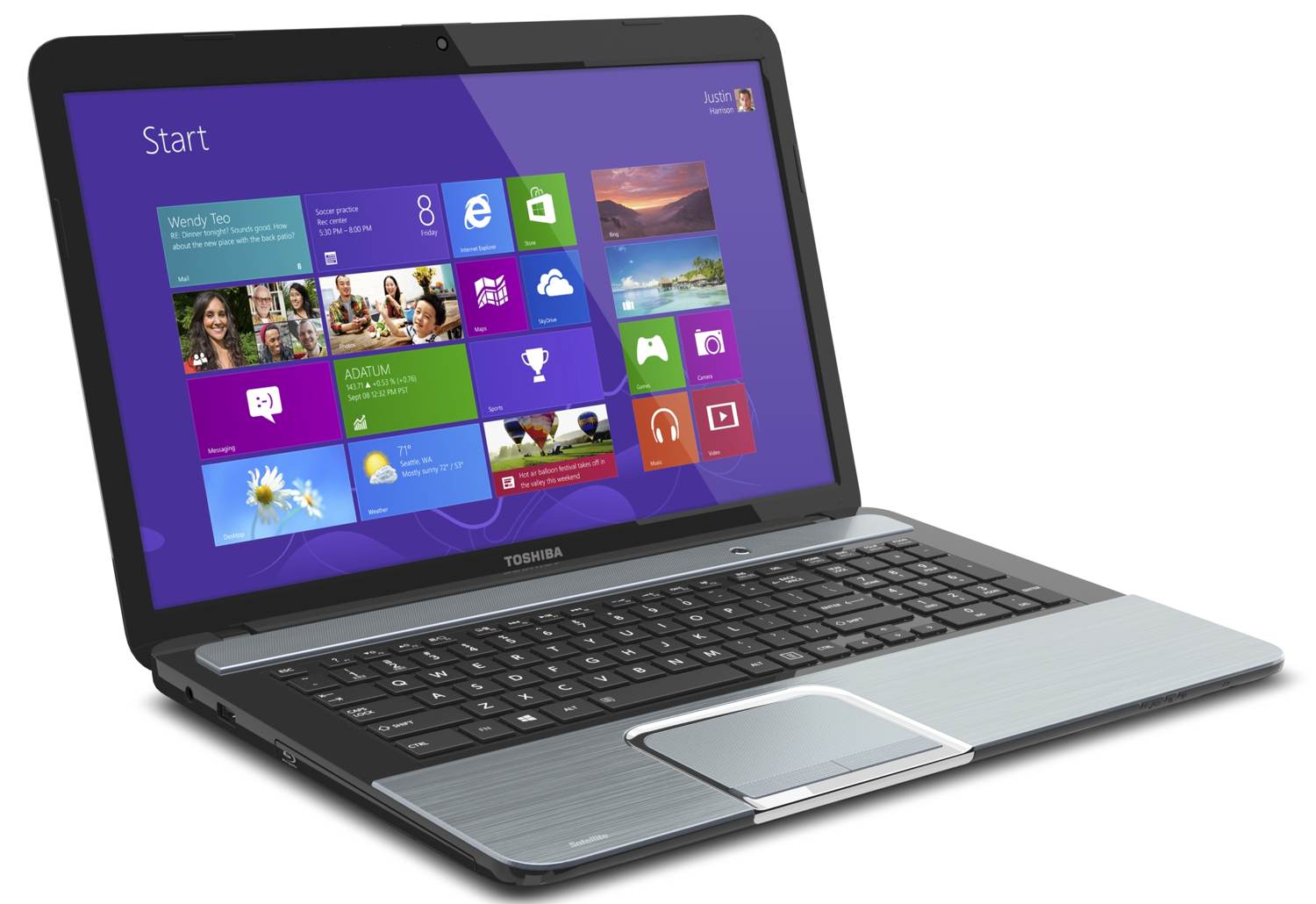 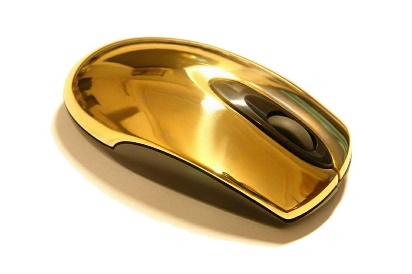 Mi computadora tiene un ratón.
3
¿Cómo es tu computadora?
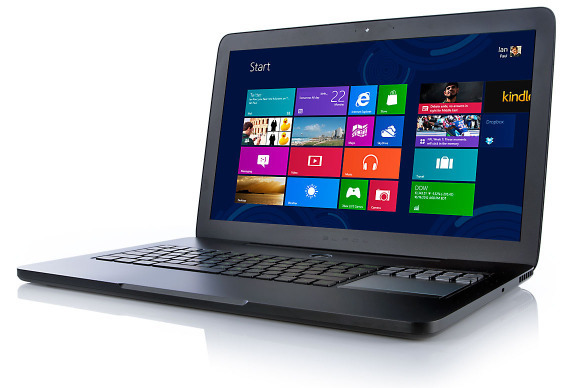 Mi computadora tiene una pantalla de 13 pulgadas.
4
¿Cómo es tu computadora?
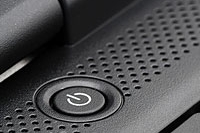 Hay un botón para prender la computadora.
5
¿Cómo es tu computadora?
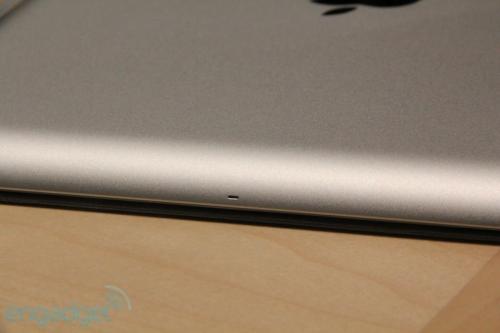 Mi iPad tiene un micrófono.
6
¿Cómo es tu computadora?
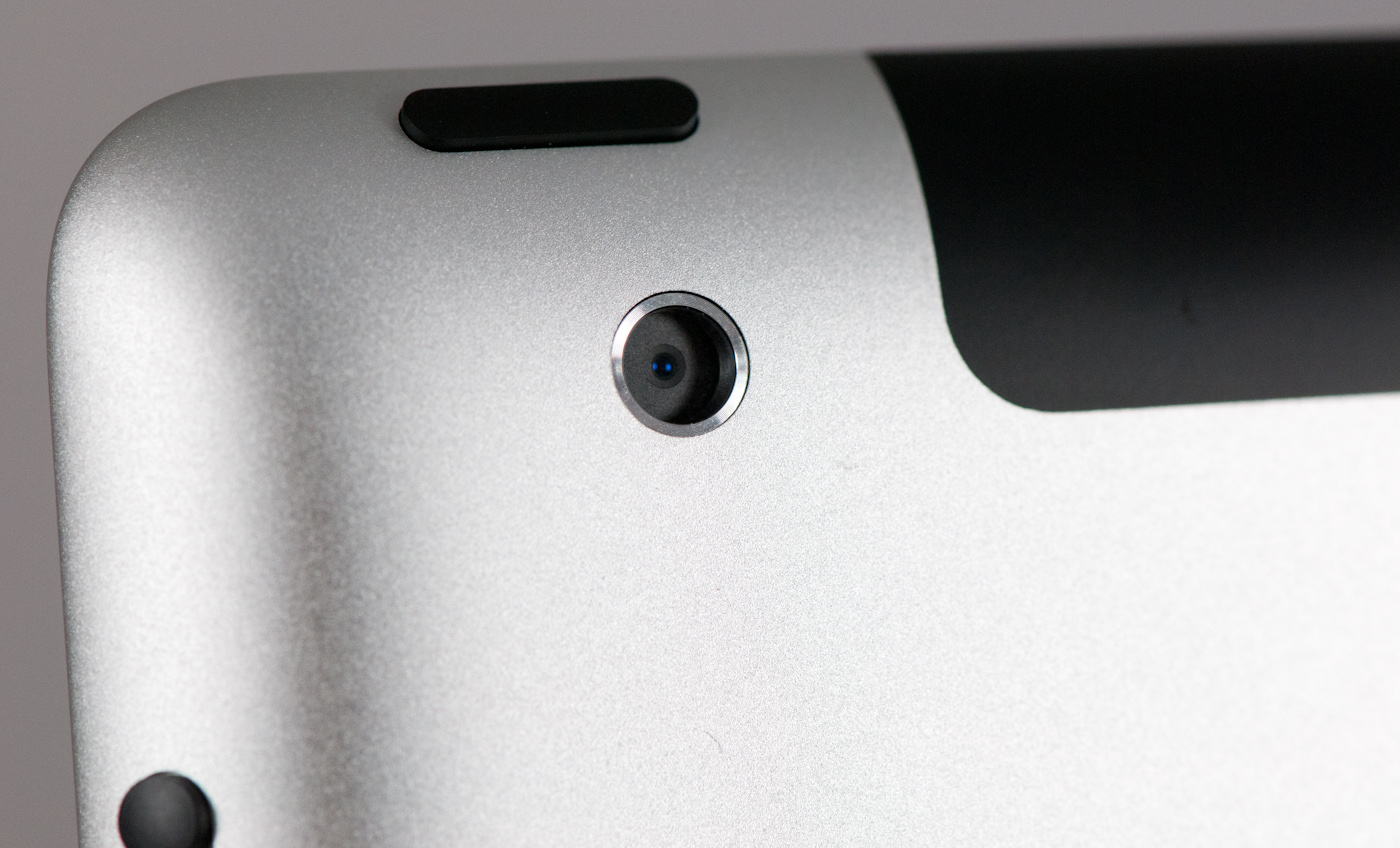 Mi iPad tiene una cámara.
7
¿Cómo es tu computadora?
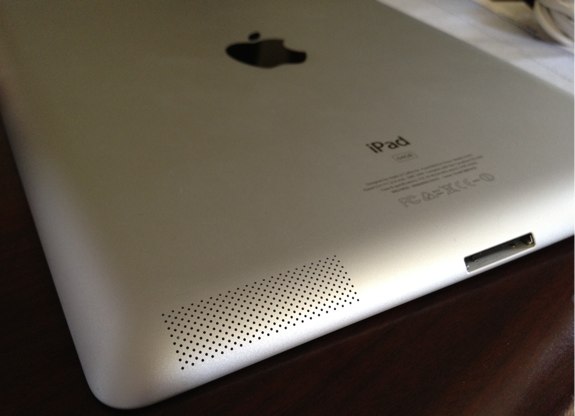 Mi iPad tiene una corneta/parlante.
8
¿Cómo es tu computadora?
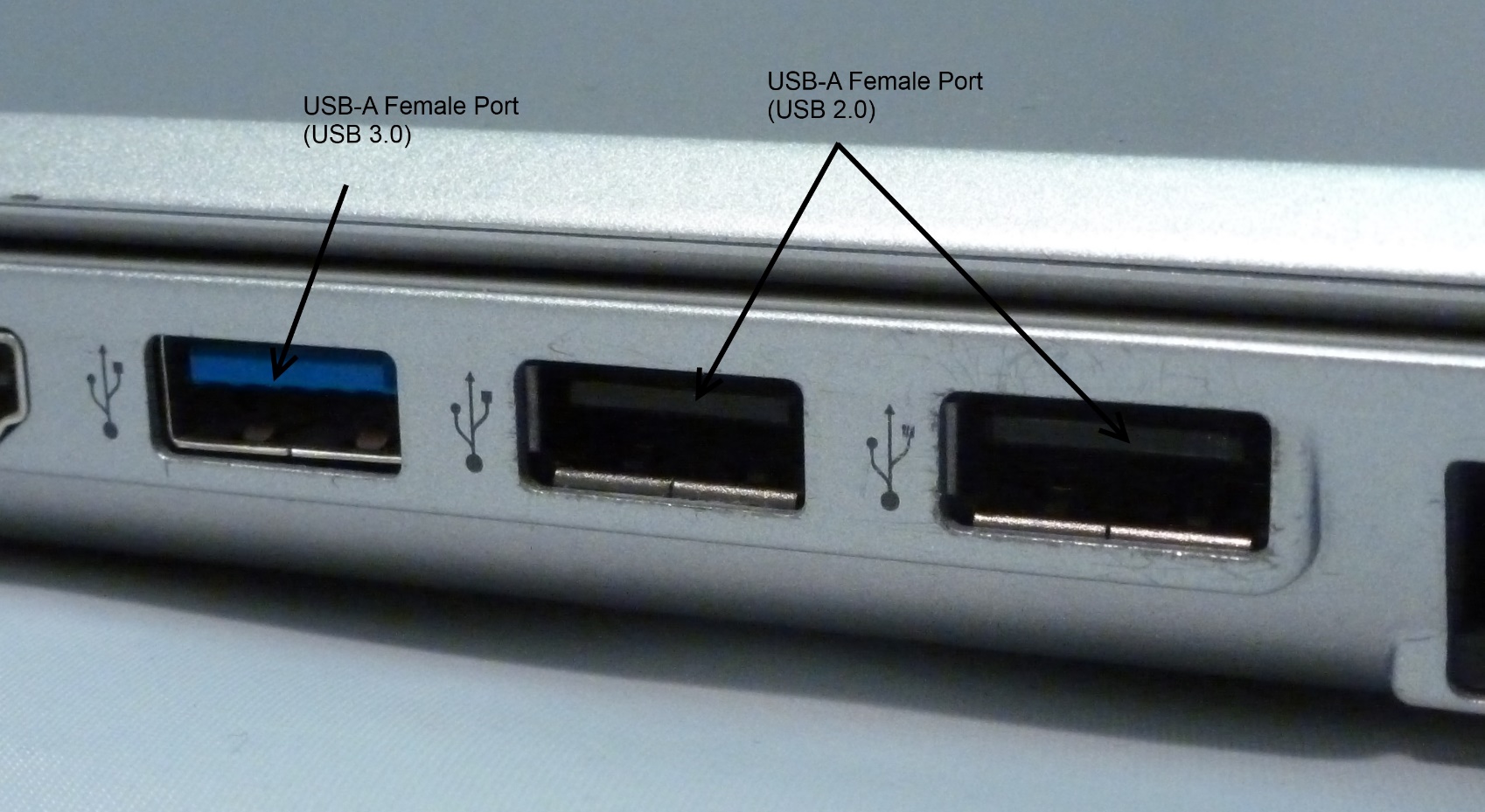 Mi computadora tiene conexiones USB.
9
¿Cómo es tu computadora?
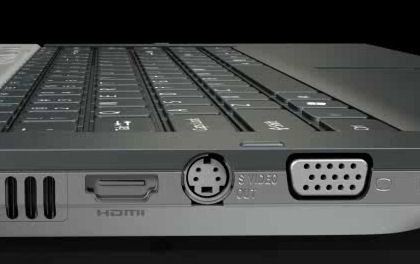 Mi computadora tiene conexión para video.
10
¿Cómo es tu computadora?
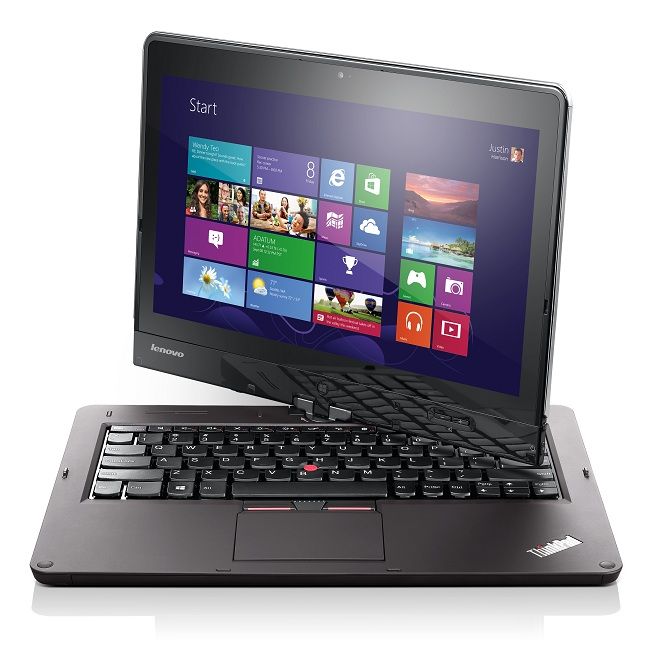 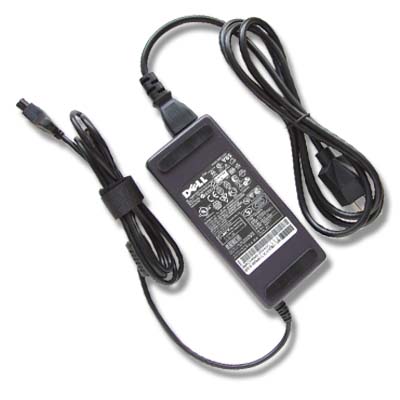 Mi computadora tiene un cable.
11
¿Cómo es tu computadora?
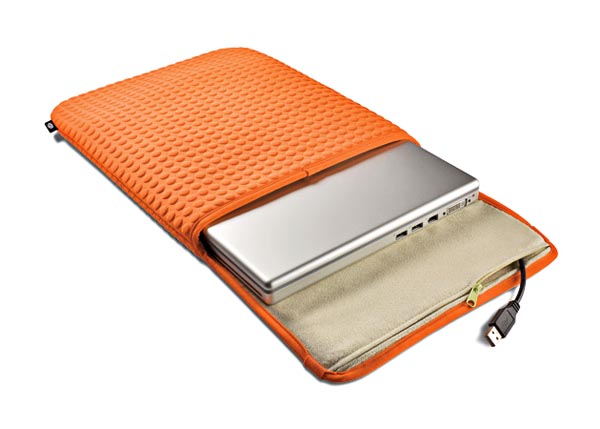 Mi computadora tiene un bolso protector.
12
¿Cómo es tu computadora?
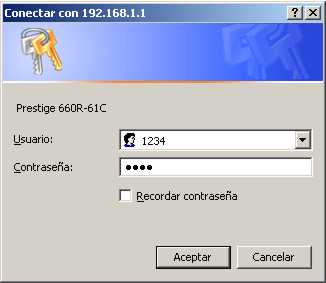 Mi computadora tiene nombre de usuario y contraseña/clave.
13
¿Cómo es tu computadora?
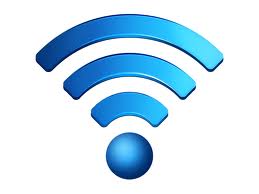 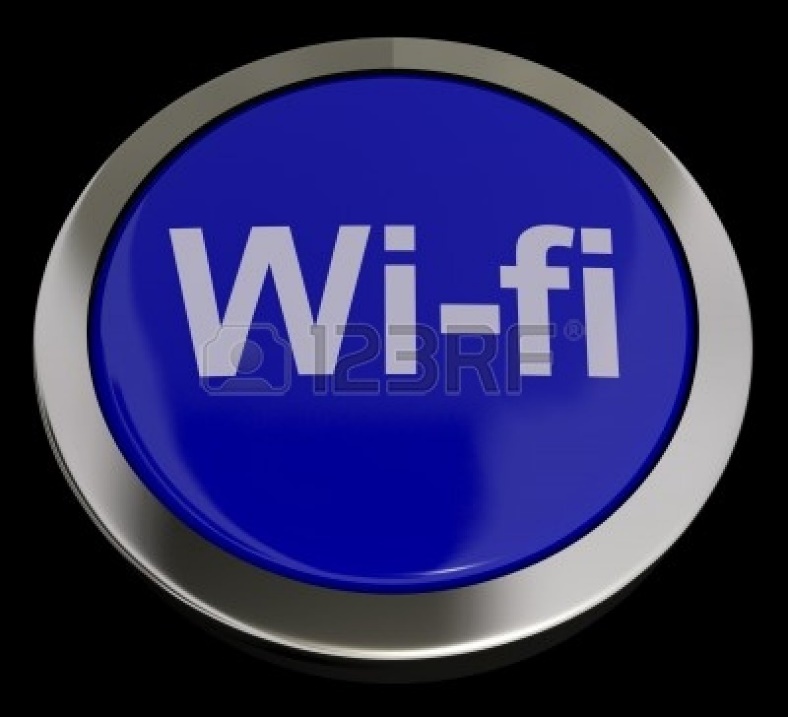 Mi computadora tiene conexión a la Internet.  La conexión es muy rápida.
14
¿Cómo es tu computadora?
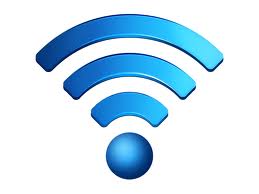 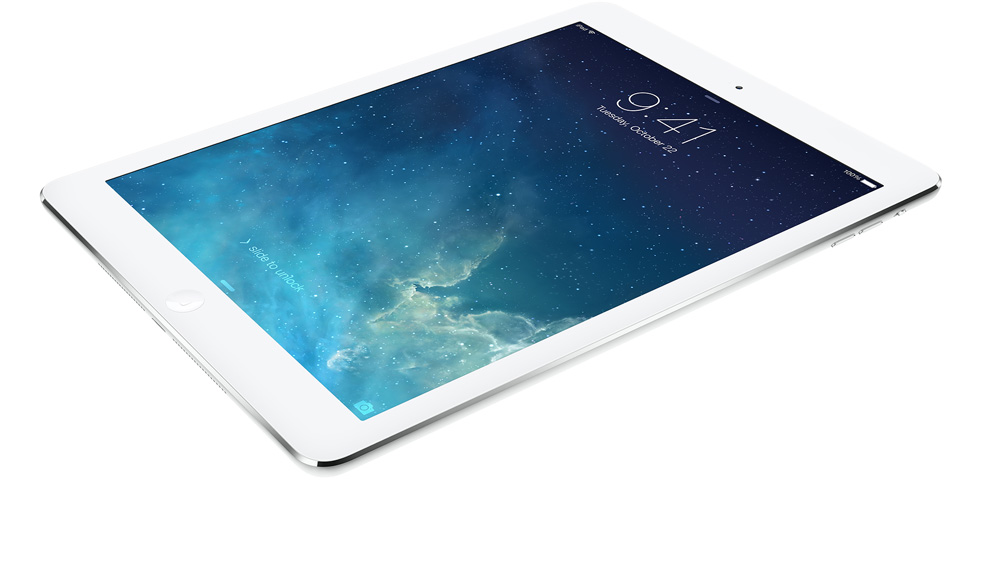 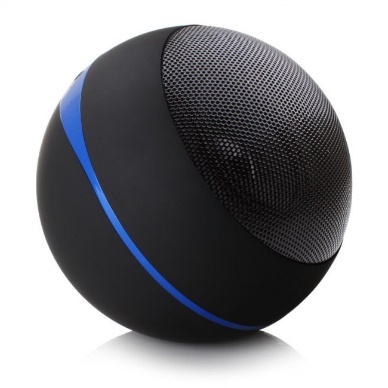 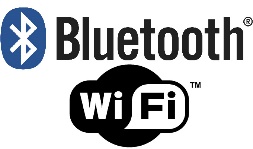 Mi iPad Air tiene conexión Bluetooth
15
¿Cómo es tu computadora?
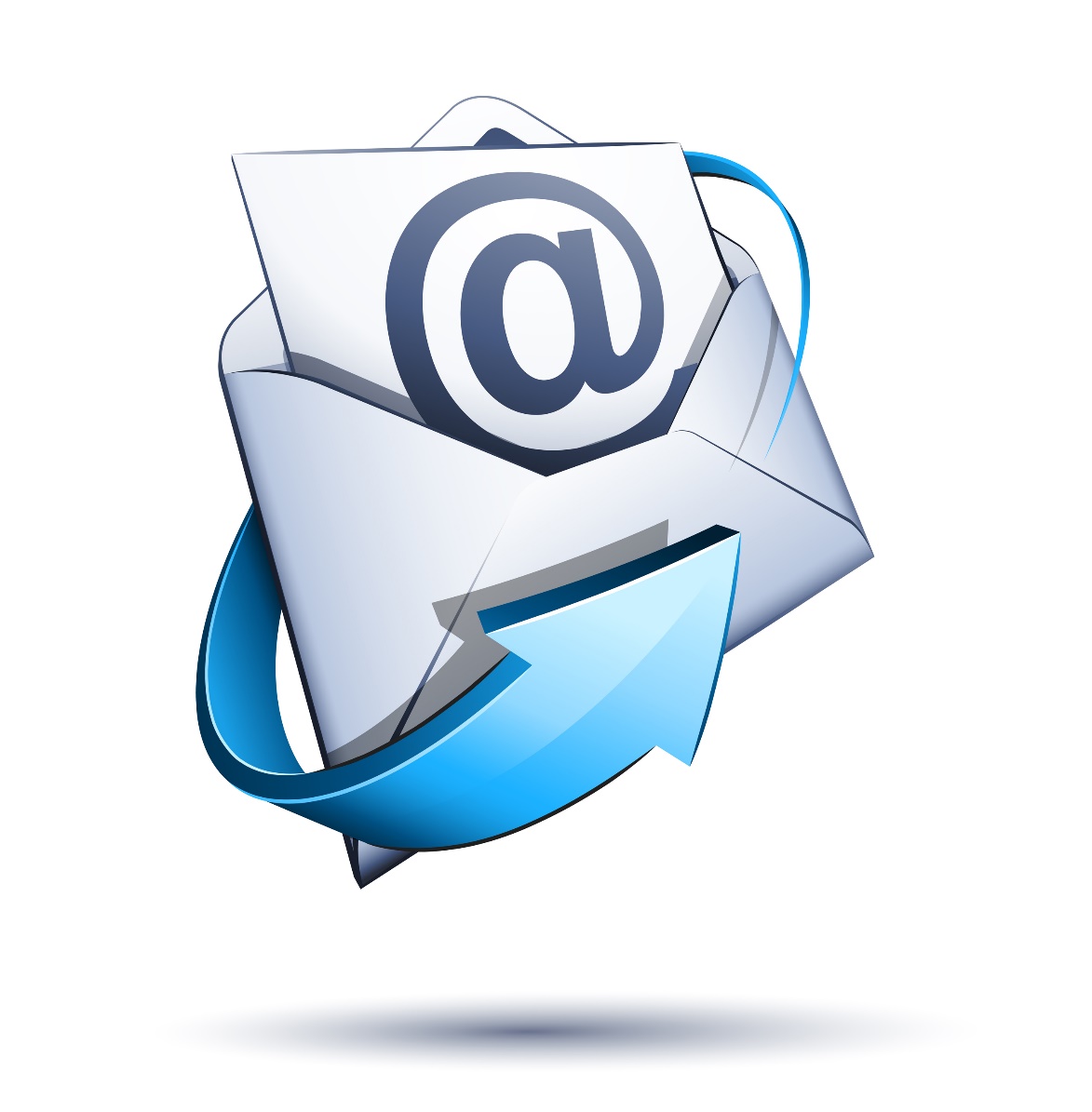 Mi computadora tiene correo electrónico.
16
¿Cómo es tu computadora?
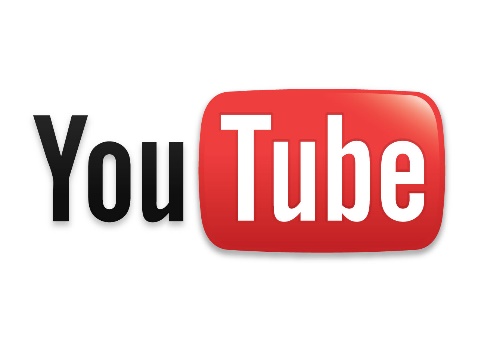 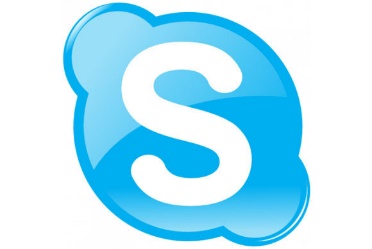 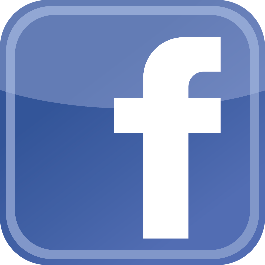 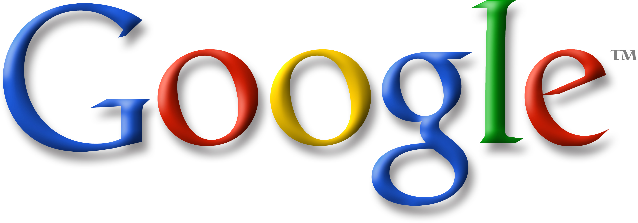 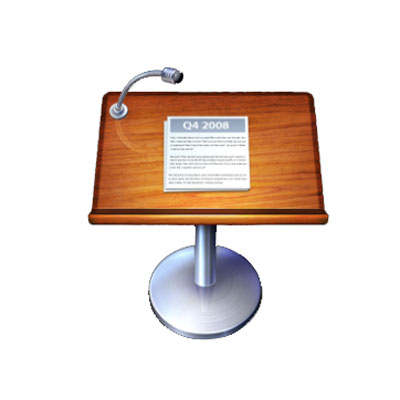 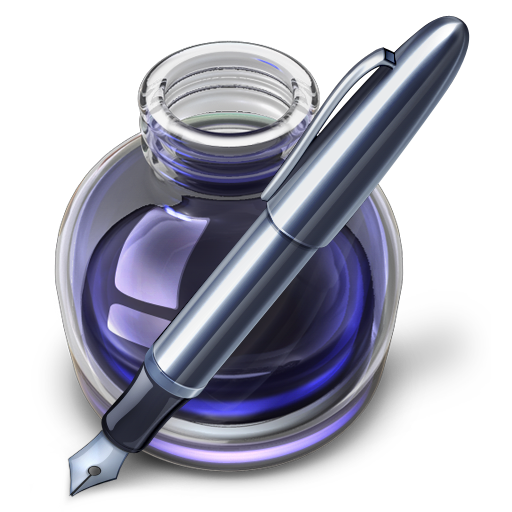 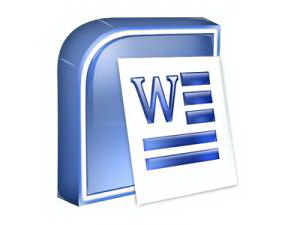 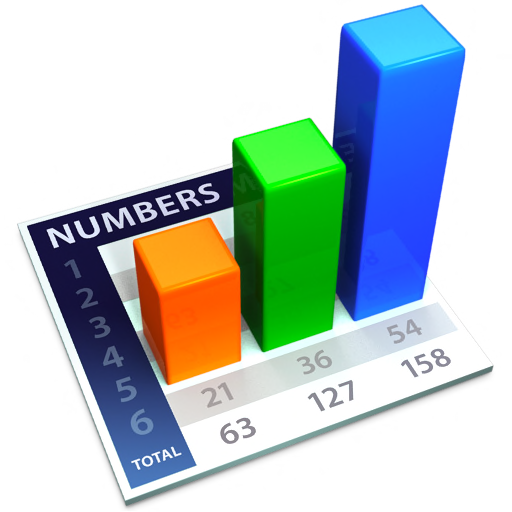 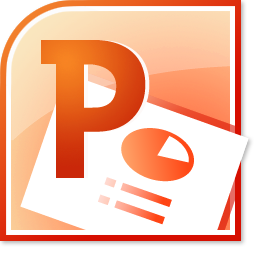 Mi computadora tiene muchas aplicaciones.
17
¿Por qué te gusta tu computadora?
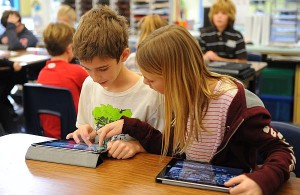 Mi iPad es excelente para mi trabajo en la escuela.
18
¿Por qué te gusta tu computadora?
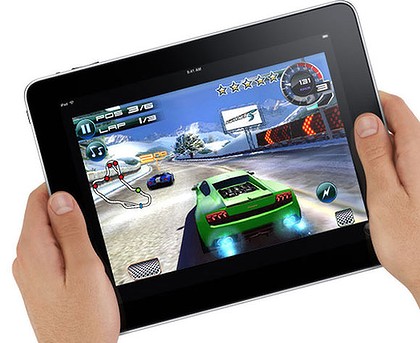 Mi iPad es excelente para jugar video juegos.
19
¿Por qué te gusta tu computadora?
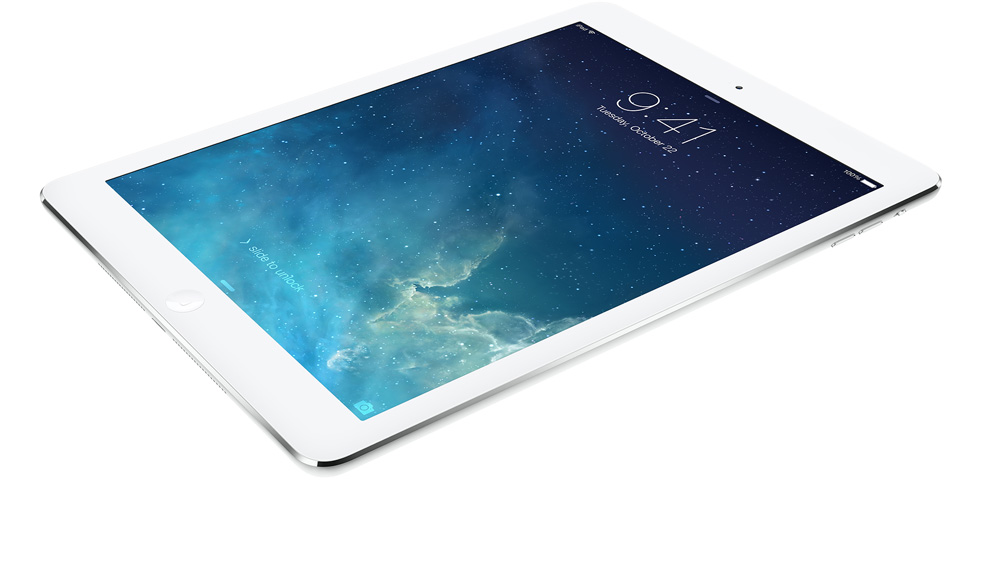 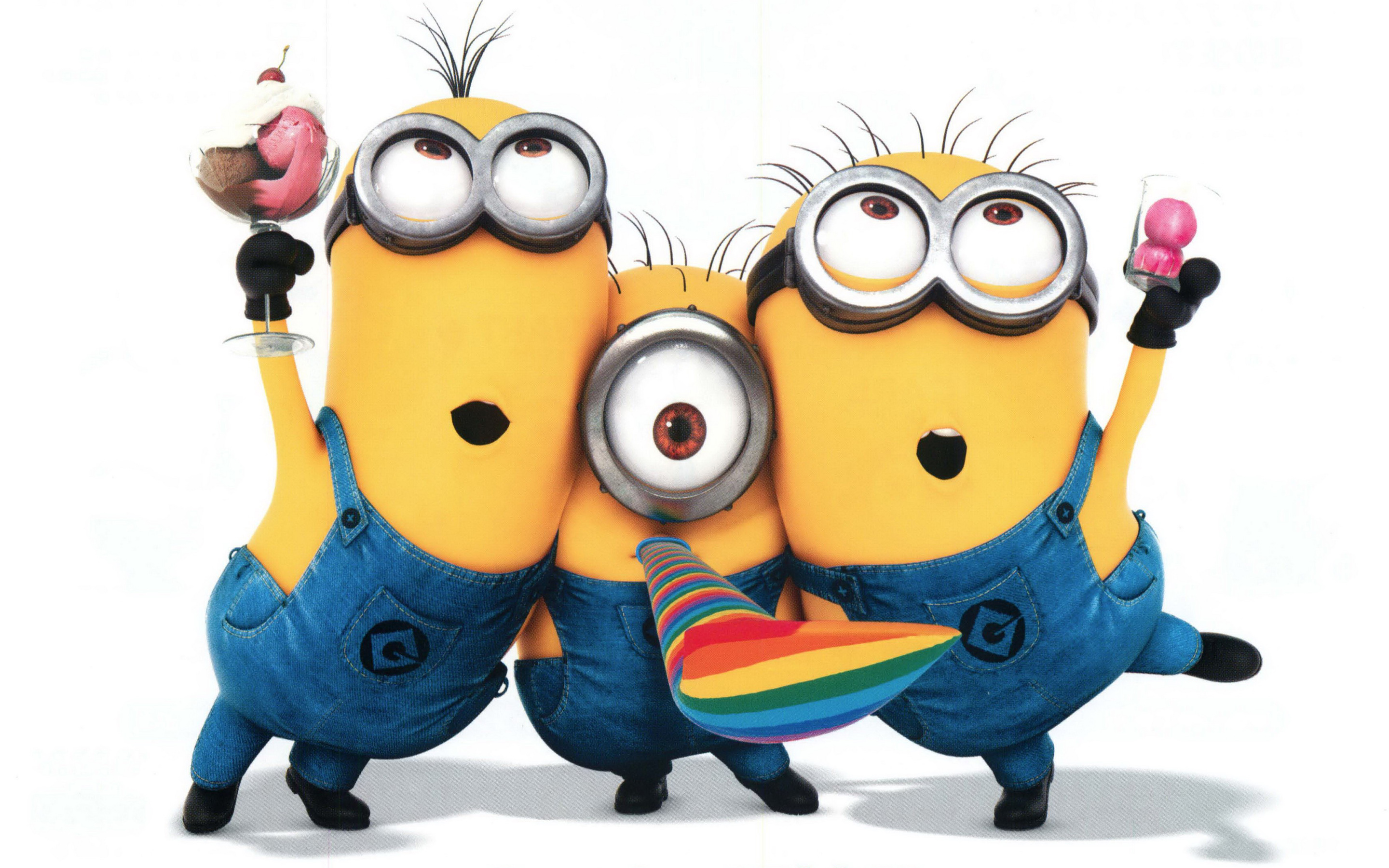 Mi iPad es excelente para ver películas.
20